Проект: «Валеологический практикум»
Руководитель: Марина Е.В.
Участники:
Небеснюк Анна
Кракашова Валентина
Мурадашвили Ник
Яценко Владислав
Бондаренко Павел
Горбаченко Анна
Хмель Екатерина
Ефремова Анастасия
Кучерина Ирина
Колмычек Дарья
Леваднева Александра
МБОУ СОШ № 3  /март 2011 г./
Валеология – наука о формировании, развитии и сохранении здоровья индивида.И.И.Брехман
«Здоровье – не все, 
но все без здоровья – ничто».
Сократ
Здоровье – это не только отсутствие психических и физических дефектов, а также полное физическое, душевное и социальное благополучие.
Факторы, влияющие на здоровье человека
Проект «Валеологический практикум»
Цель данного проекта: обучить методам оценки различных компонентов здоровья человека и мотивировать на ценностное и научное  отношение к собственному здоровью.

Работа № 1 «Оценка общего здоровья человека методом анкетирования»

Работа № 2 «Расчетный метод описания здоровья человека. Определение биологического возраста по методу Войтенко»
Оценка общего здоровья человека методом анкетирования
Количественная оценка уровня здоровья (психического и соматического), опирающаяся на экспресс-анкетирование, позволяет выявить людей группы риска, осуществлять мониторинг уровня здоровья, дает основания для направления человека к специалистам с целью углубленной диагностики.
Оценка общего здоровья человека выделяет синдромы:
Астенический;
Невротический;
Истероподобный;
Психастенический;
Патохарактерологический;
Церебростенический;
7) ЛОР;
8) ЖКТ;
9) Сердечно-сосудистый;
10) Анемический;
11) Аллергический;
12) Вегето-сосудистой дистонии.
Тема: Оценка общего здоровья человека методом анкетирования
Цель работы: оценить уровень психического и соматического здоровья на основе субъективного метода экспресс-анкетирования, научиться проводить анализ полученных результатов, получить заключение о наличии и выраженности у обследуемого определенных синдромов.
Оборудование: анкета, инструкция по заполнению анкеты, бланк для анализа результатов.
Ход работы:
Ознакомить обследуемого с принципом заполнения анкеты и вопросами анкеты
Ознакомить обследуемого с инструкцией по заполнению анкеты
Заполнение анкеты
Анализ результатов.
Ознакомление испытуемого с заключением.
Анализ результатов
Выведение интегрального коэффициента.
        Необходимо по каждому синдромы вывести сумму баллов по частоте и силе выраженности симптомов – это показатель болезненности. Он является основным показателем степени неблагополучия в том или ином синдроме, а следовательно,  и уровня здоровья.
2. Определение уровня здоровья по каждому из синдромов
3. Определить уровень здоровья в соответствии с табличными данными
4. Построить график профиля здоровья. По оси ординат расположить уровни здоровья (1-5), по оси абсцисс указать синдромы.
Вывод: обследовано 6  человек, у  всех обследуемых  уровень физического здоровья высокий и выше среднего.
У одного человека снижение  по аллергическому синдрому, необходимо контролировать аллергические реакции.
   У одного человека снижение  по синдрому  вегето – сосудистой дистонии, это говорит о том, что  психическое напряжение  стало сказываться на физическом  здоровье.
   У всех обследуемых снижение уровня  психического  здоровья  до среднего  по различным синдромам. Это связано с повышенной  нагрузкой, следовательно, с утомляемостью, нехваткой  времени на отдых.
   Рекомендовано: прогулки на свежем воздухе, снятие стресса по мере его поступления.
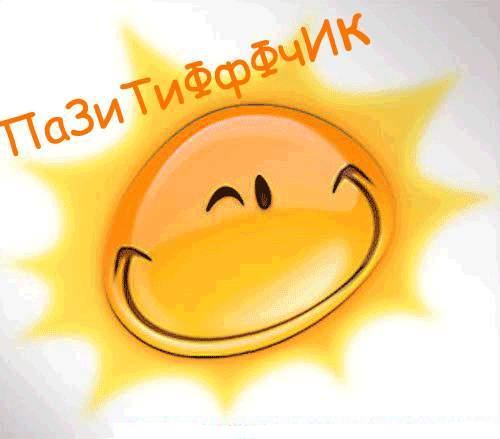 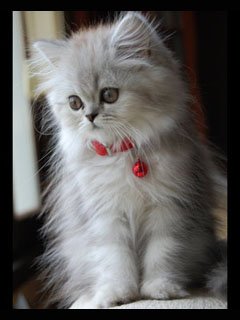 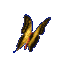 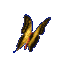 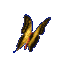 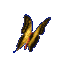 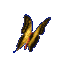 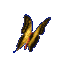 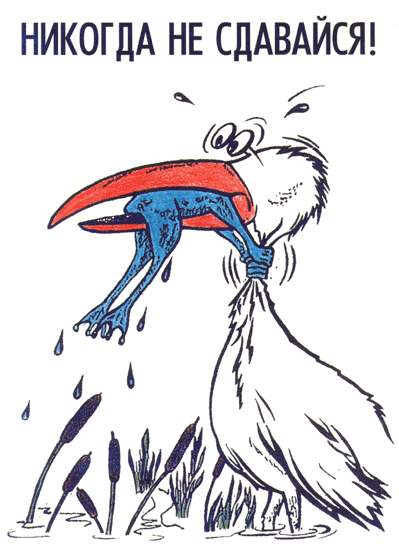 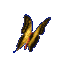 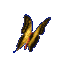 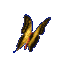 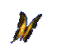 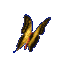 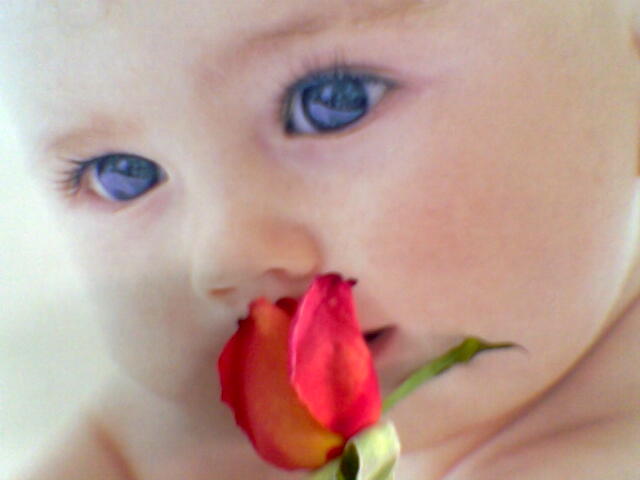 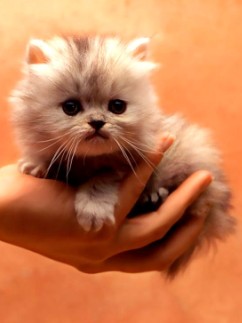 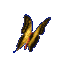 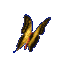 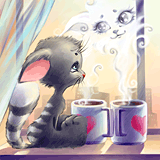 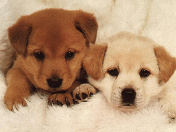 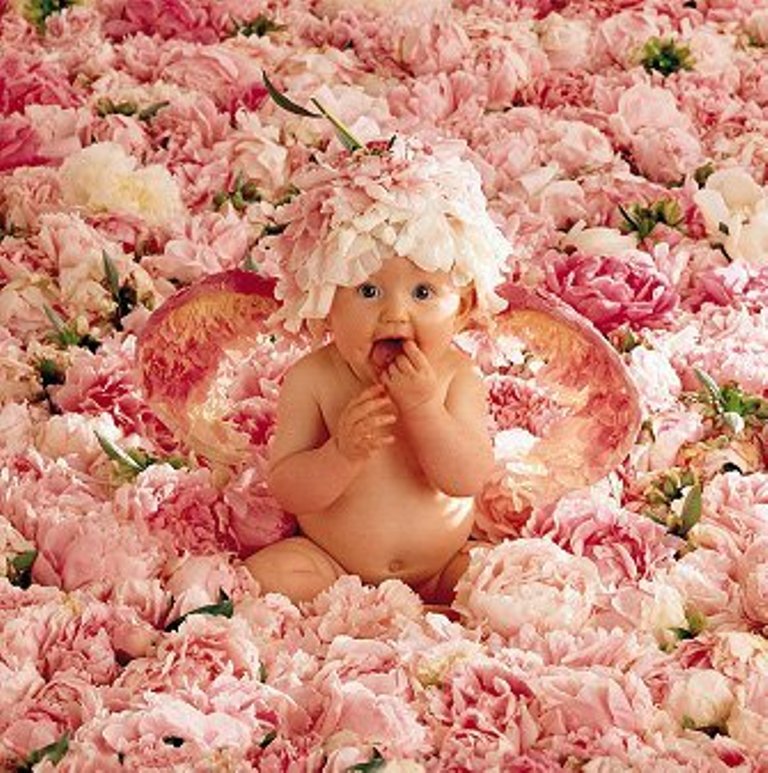 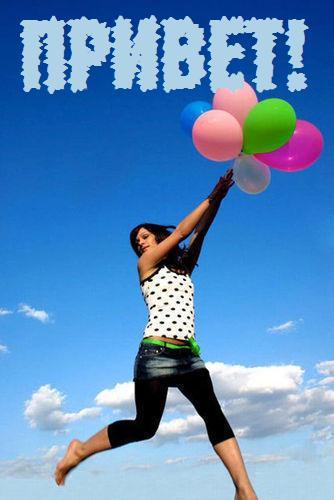 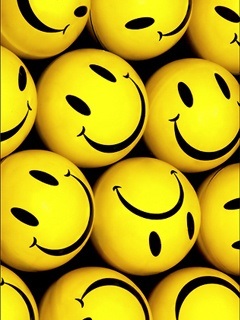 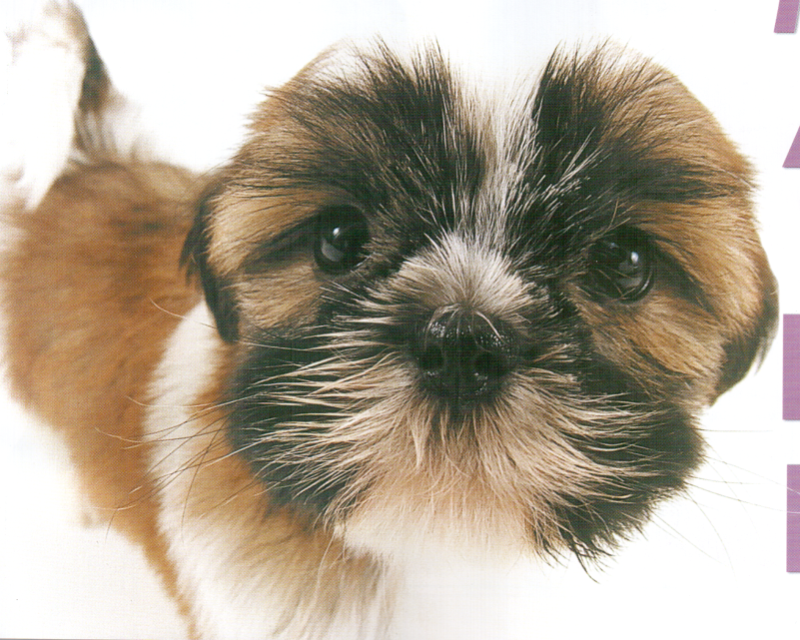 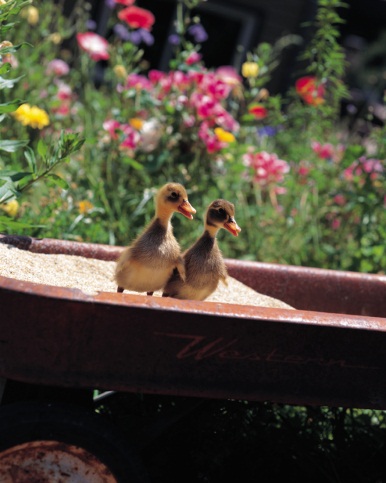 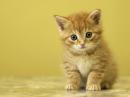 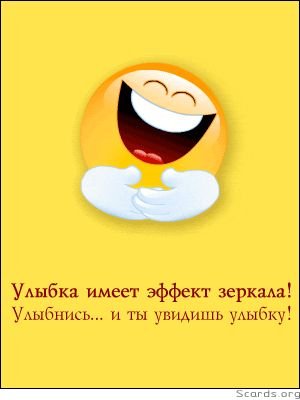 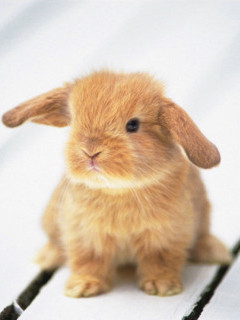 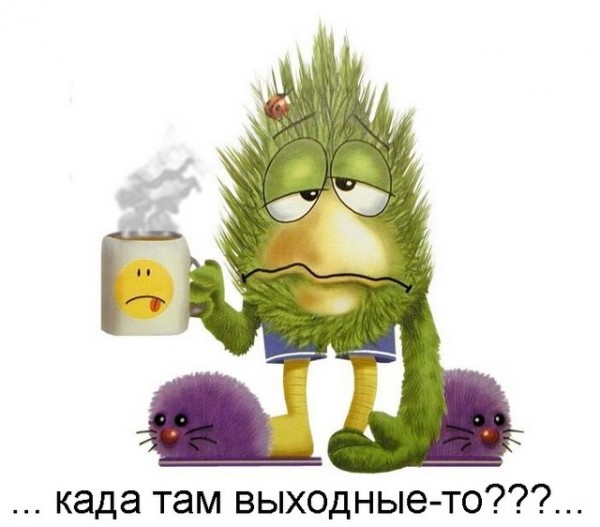 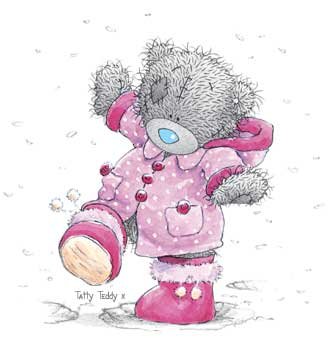 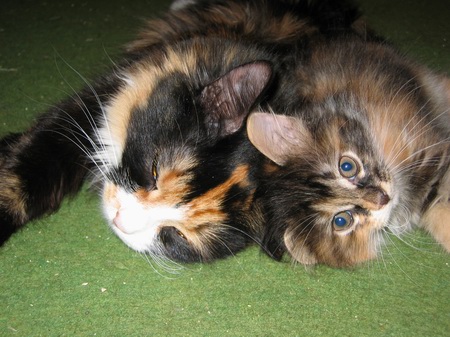 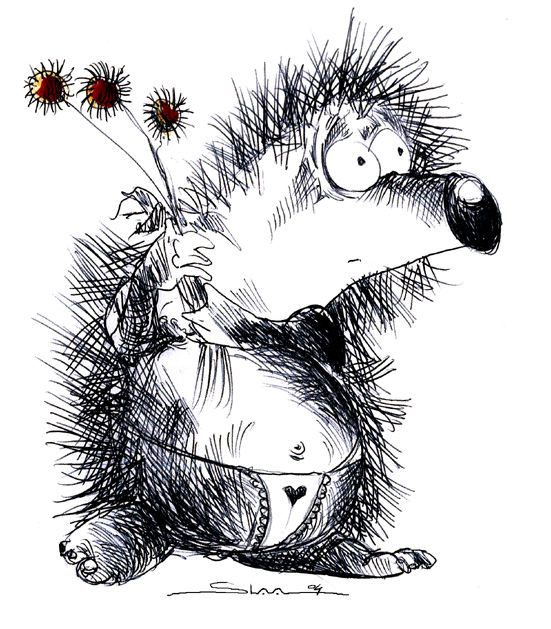 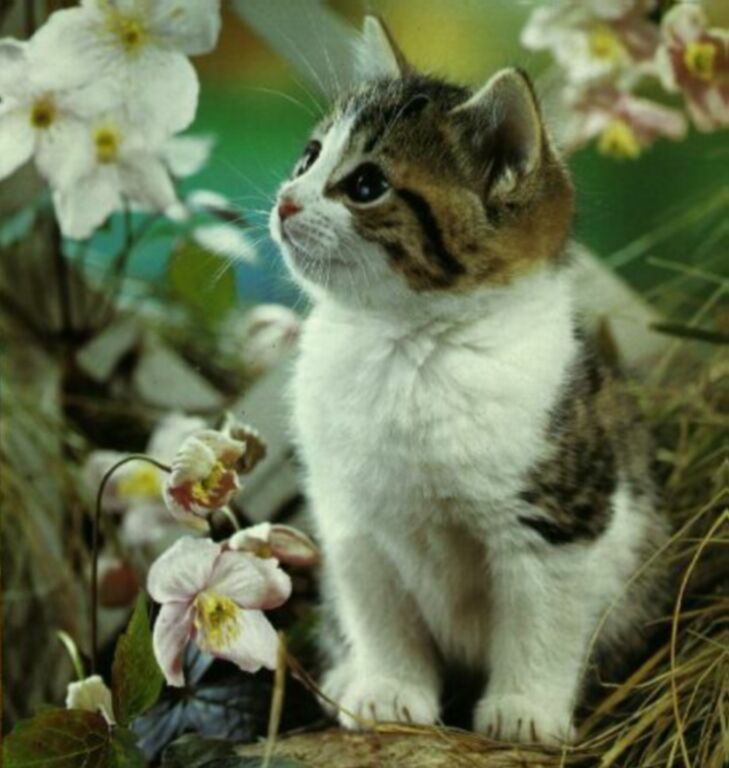 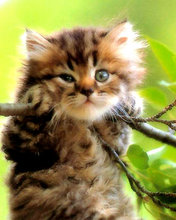 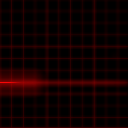 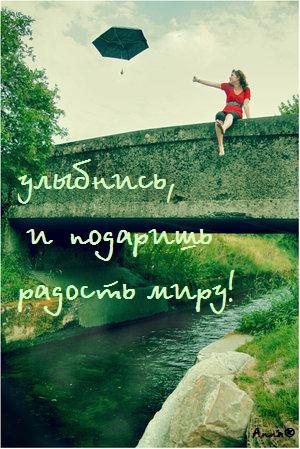 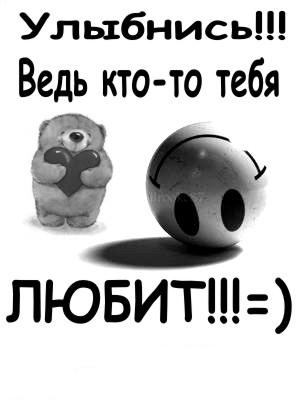 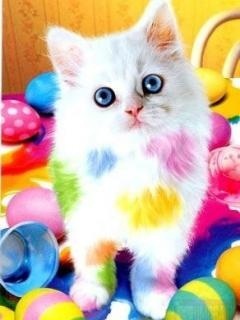 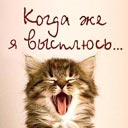 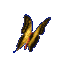 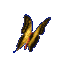 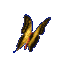 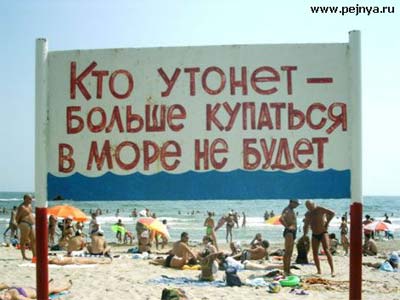 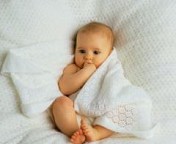 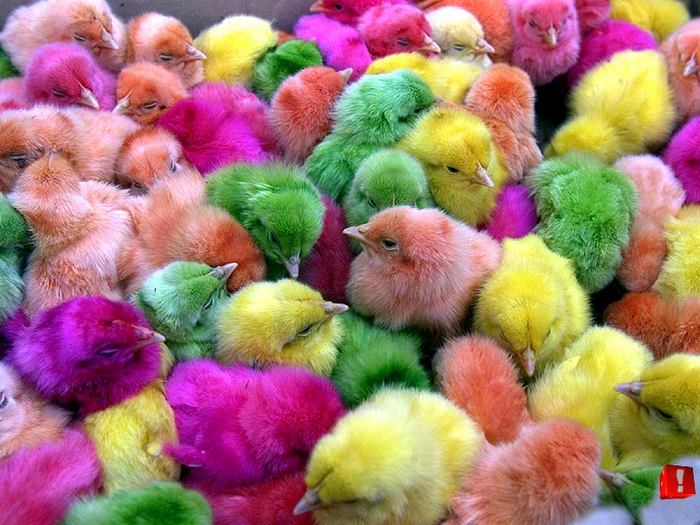 Благодарим за внимание!
            Желаем Вам:
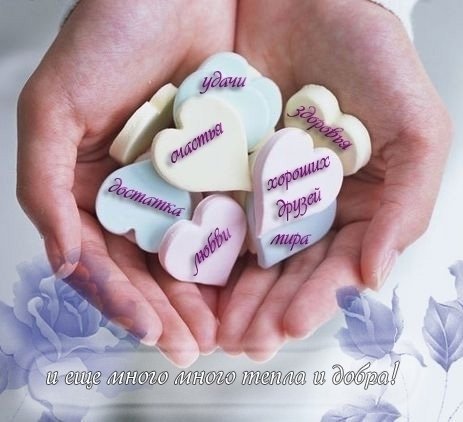 Тест дифференциальной самооценки функционального состояния – опросника САН
Разработан сотрудниками 1-го Московского медицинского института имени И.М.Сеченова в 1973 г.
Предназначен для определения функционального состояния человека и его изменений в течение определенных интервалов времени
Опросник САН
Подсчет результатов, вывод
Расчётный  метод интегрального описания здоровья                                                             человека        Определение биологического возраста по методу Войтенко
Цель : определить биологический возраст по методу Войтенко, сравнить с календарным возрастом обследуемого, сделать вывод о степени общего здоровья.
Оборудование: анкета, аппарат для измерения артериального давления, секундомер, бланк анкеты
В качестве общей оценки здоровья человека используют такое понятие, как «биологический возраст».  В традиционном понимании биологический возраст (БВ) отражает рост, развитие, созревание, старение организма. Расчетные методы определения биологического возраста базируются на статистическом анализе некоторых нормативных параметров, связанных с развитием – старением организма.         Биологический возраст определяется совокупностью обменных, структурных, функциональных, регуляторных особенностей и приспособительных возможностей организма.         Для растущего организма значительное опережение и отставание биологического возраста по отношению к календарному – признак снижения уровня здоровья и служит основанием для более глубокого обследования состояния человека в специализированном  медицинском учреждении.
Ход работы
1. Измерения:
Масса тела (МТ в килограммах)
Пульсовое давление (разница между систолическим и диастолическим – АДП, в мм рт.ст.)
 Продолжительность задержки дыхания после глубокого вдоха (задержка дыхания на вдохе – ЗДВ, в секундах)
Провести исследование статической балансировки (СБ в секундах)
           2. Тестирование «Определение индекса самооценки здоровья по анкете» (СОЗ в баллах)
           3. Провести расчет биологического возраста и должного биологического возраста.
          4. Занесение полученных расчетных результатов в таблицу, сравнение, формулирование вывода о соответствии биологического возраста должному, общем уровне здоровья.
         5. Ознакомление обследуемого с результатами исследования
Проведение расчетов, анализ результатов1. Проводим расчет биологического возраста (БВ)Для мужчин:БВ = 27 + 0,22хАДС – 0,15хЗДВ + СОЗ – 0,15хСБДля женщин:БВ = - 1,46 + 0,22хАДП + 0,25хМТ + 0,7хСОЗ – 0,14хСБ
2. Проводим расчет должного биологического возраста (ДБВ)
Мужчины: ДБВ = 0,629хКВ + 18,6
Женщины: ДБВ= 0,581хКВ + 17,3
где КВ – календарный возраст в годах
3. Сравнить БВ и ДБВ
Если БВ-ДБВ=0, то степень постарения соответствует статистическим нормативам, если БВ-ДБВ больше 0, то степень постарения большая и следует обратить внимание на образ жизни и пройти дополнительные обследования, если БВ-ДБВ меньше 0, то степень постарения малая.
Из десяти обследуемых , у двух человек отклонение от нормы, что говорит о нарушении образа жизни.   У троих человек степень старения статистической норме.    У пяти  обследуемых- низкий уровень старения